Зеленая школа
Акция:
Сортировка пластиковой тары
Процесс образования отходов
Жизнь человека и его деятельность всегда сопровождались образованием отходов. 
До эры образования городов утилизация отходов происходила безболезненно для окружающей среды; 
пищевые отходы, ткани из натуральных волокон, кожа, древесина и др. быстро перегнивали и использовались в качестве удобрения.
Бумага от 2 до 10лет
Полиэтиленовый 
пакет — 200 лет
Стекло — 1000 лет
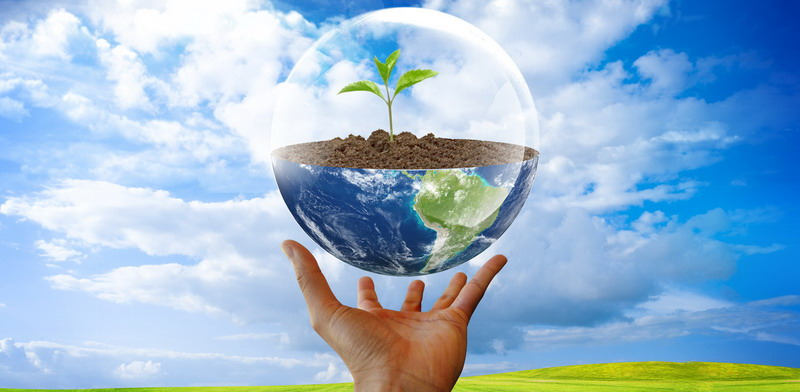 Городская среда
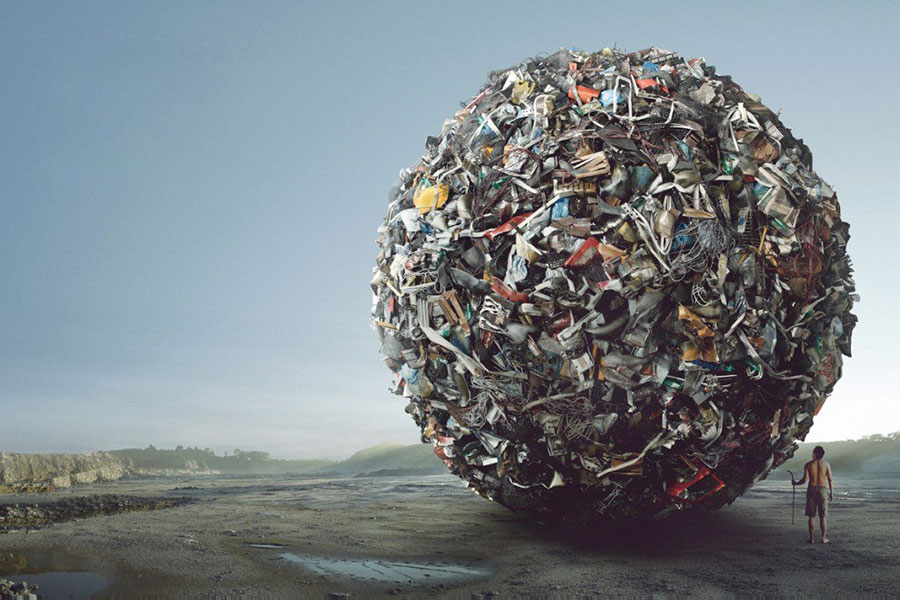 Переселение в города и их развитие привели к другой структуре потребления: 
для лучшей транспортировки продуктам питания и другой продукции понадобилась упаковка;
появились новые искусственные и синтетические материалы, которые отсутствуют в природе;
общество многих развитых стран превратилось в «общество потребления», где количество «необходимых» вещей неизмеримо возросло.
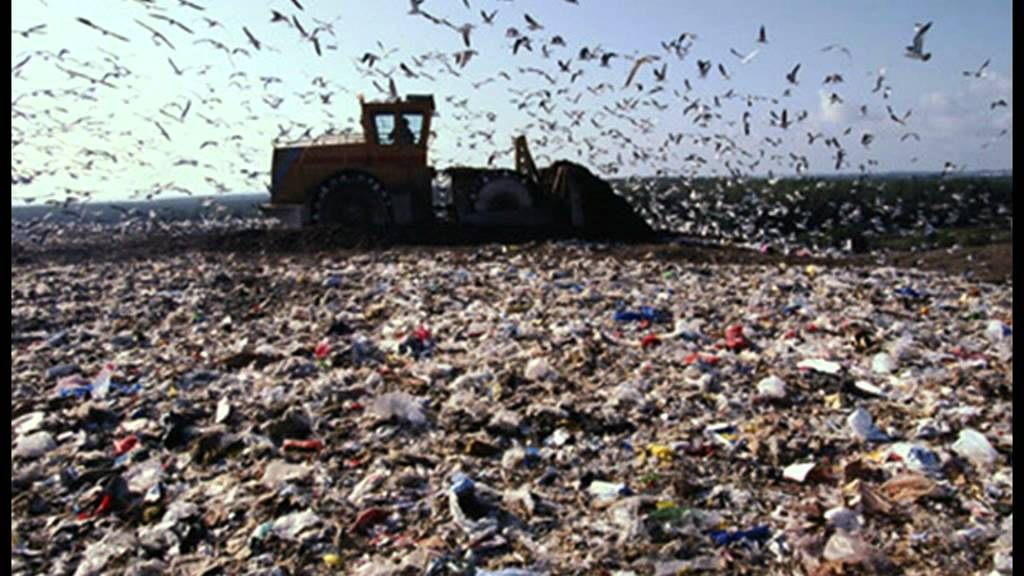 Отходы
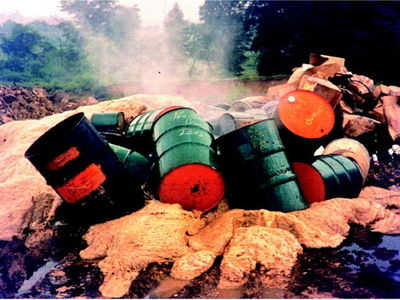 Отходы – это изделия и материалы, которые утратили свои потребительские свойства в результате физического или морального износа  
Промышленные
Бытовые
Строительные
Промышленные токсичные отходы
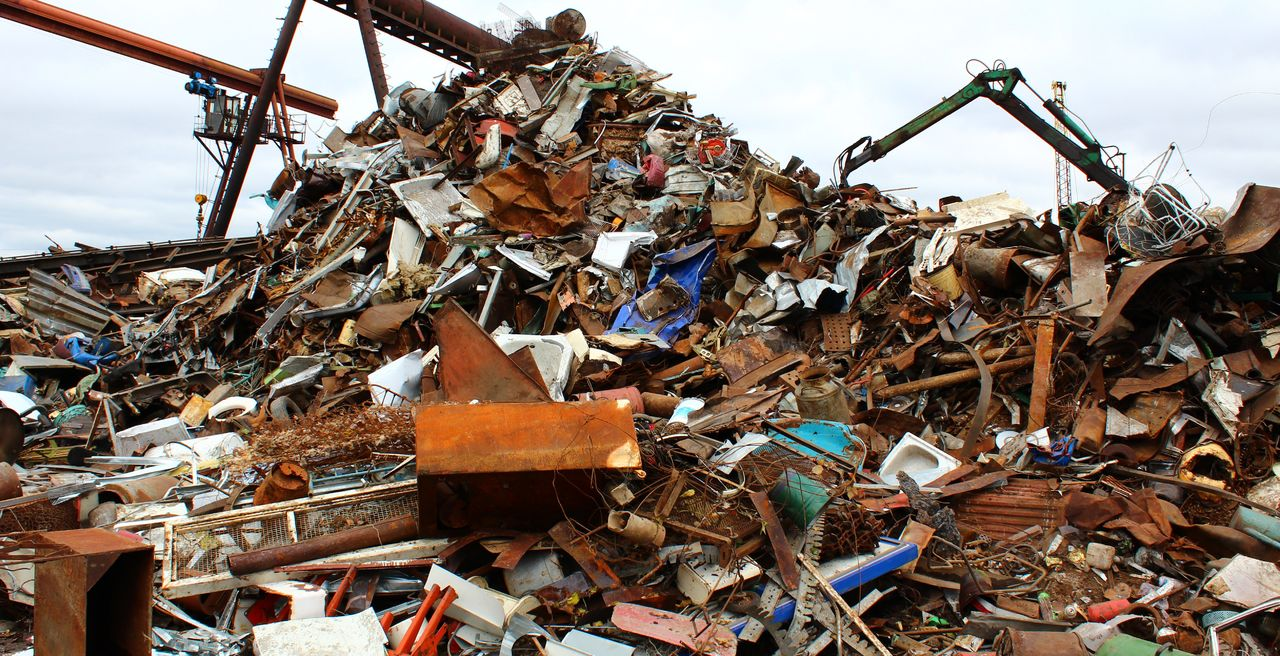 Загрязнение окружающей среды твердыми бытовыми отходами
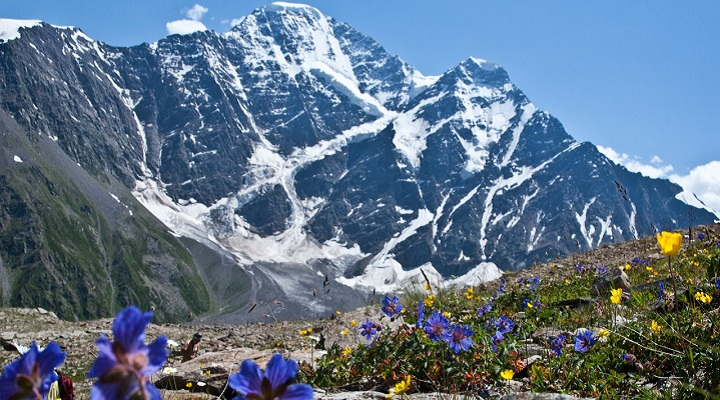 На каждого из жителей Земли приходится примерно по 1 тонне мусора в год. 
Если бы весь накопившийся за один год мусор не уничтожался, а сваливался в одну кучу, то тогда из него образовалась бы гора с высотой примерно как Эльбрус (5642 м).
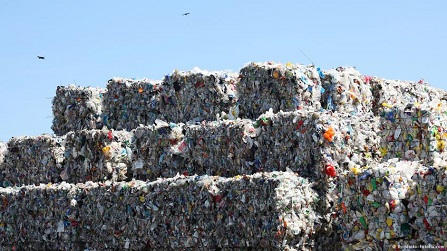 Глобальная проблема
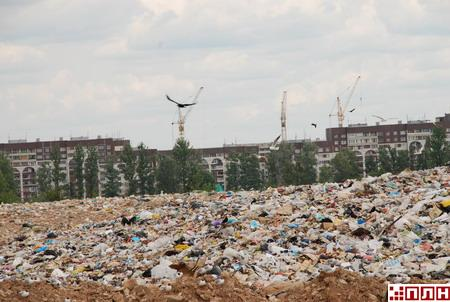 Проблема отходов и способов избавления от них стала одной из серьезных проблем современных городов!
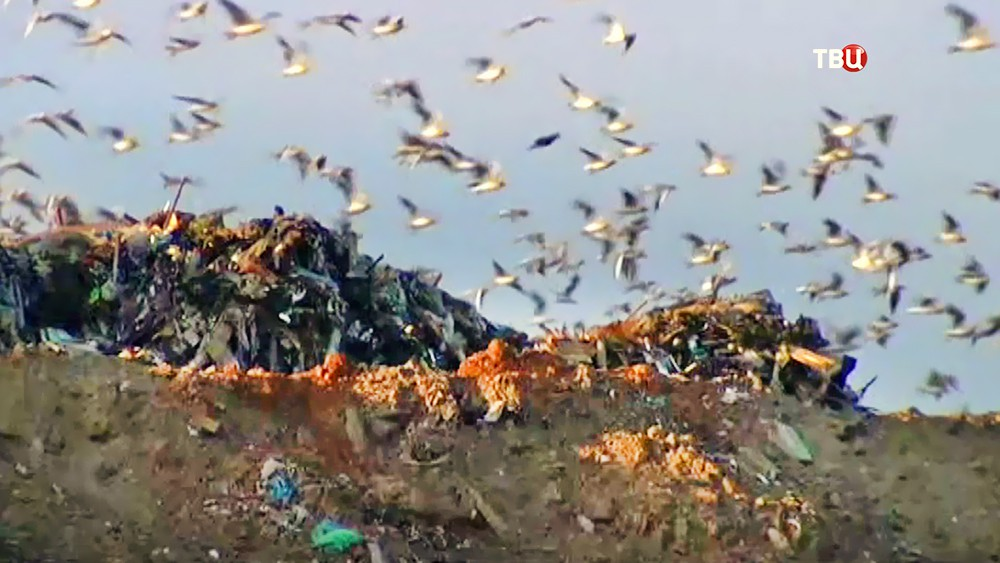 Как избавиться от отходов?
Почему образование отходов в городах остается проблемой на протяжении уже не одного столетия?
 
Как современные города избавляются от отходов? 
Какие городские структуры, предприятия и специалисты участвуют в этом процессе?
 
Каким образом могут способствовать решению проблемы отходов горожане?
Что мы можем предпринять в ТМРГ для решения данной проблемы?
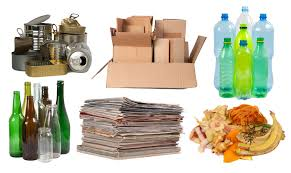 Сортировка отходов
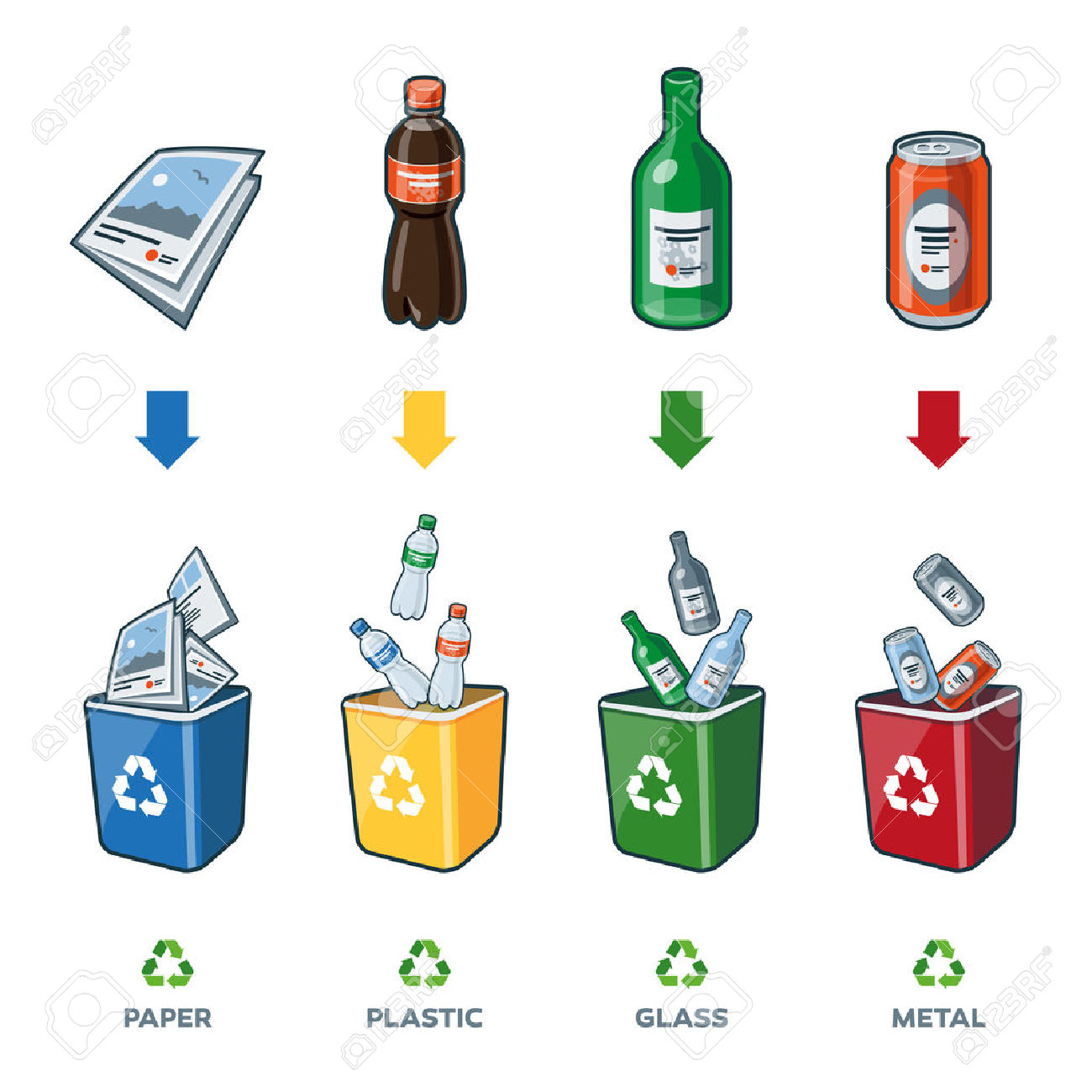 Спасибо за внимание!
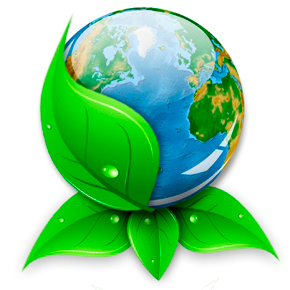 Воспитание бережного отношения к окружающей нас природной среде:
Классный час
Урок
В повседневной жизни